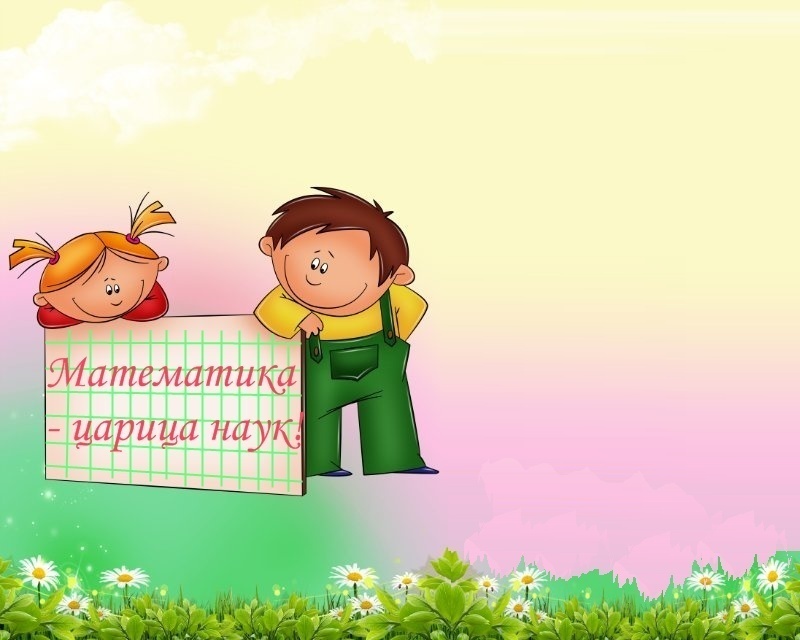 Види кутів.Вимірювання кутів.
I
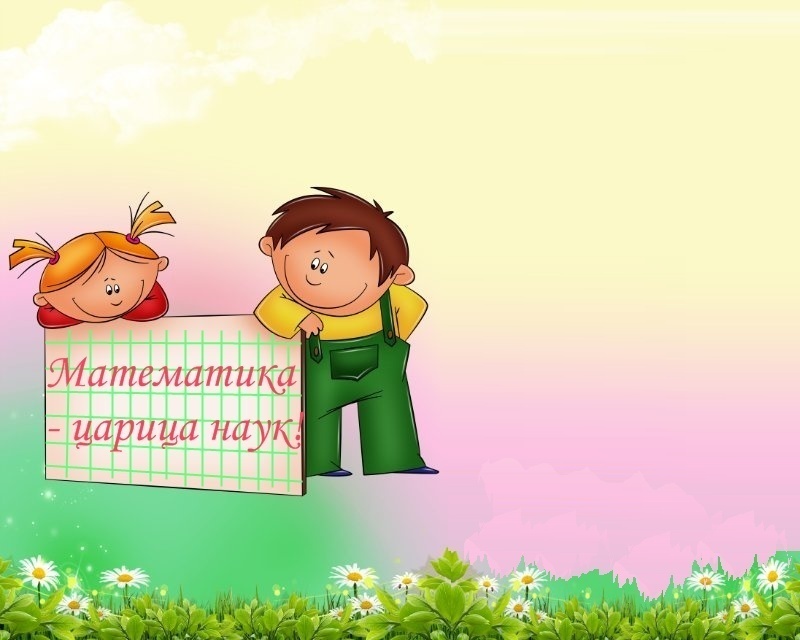 Види кутів.Вимірювання кутів.
Математична подорож
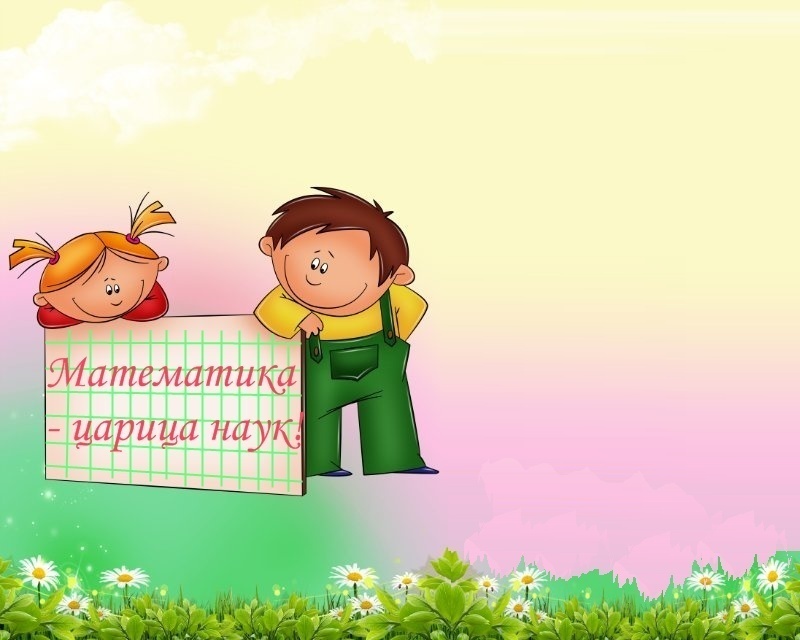 Види кутів.Вимірювання кутів.
Математична подорож
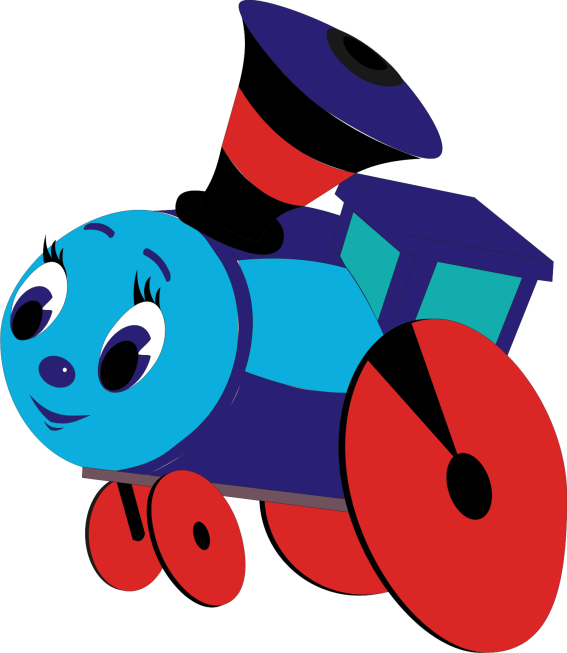 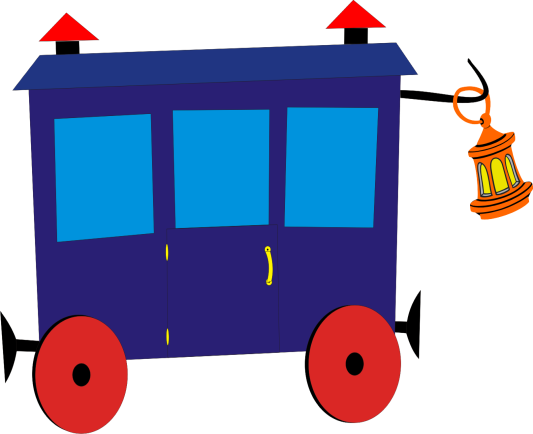 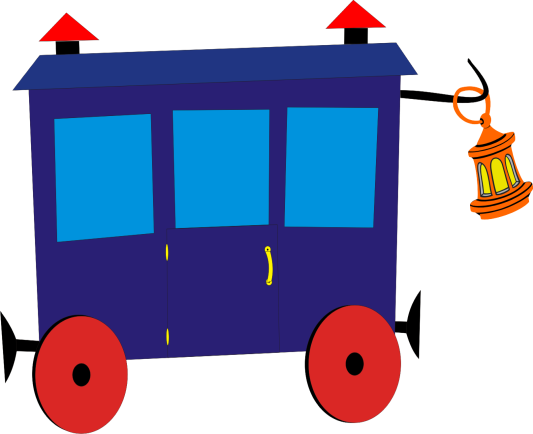 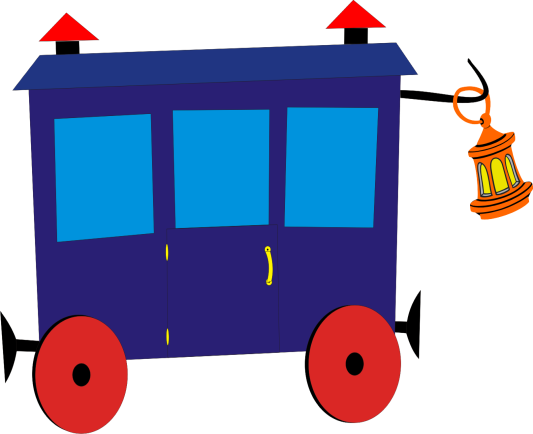 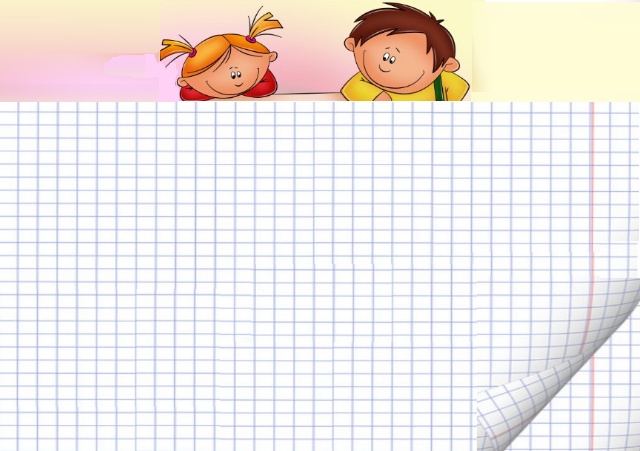 Девіз уроку
                Міркуємо-швидко,
                Відповідаємо правильно,
                Лічимо-точно,
                Пишемо-гарно.
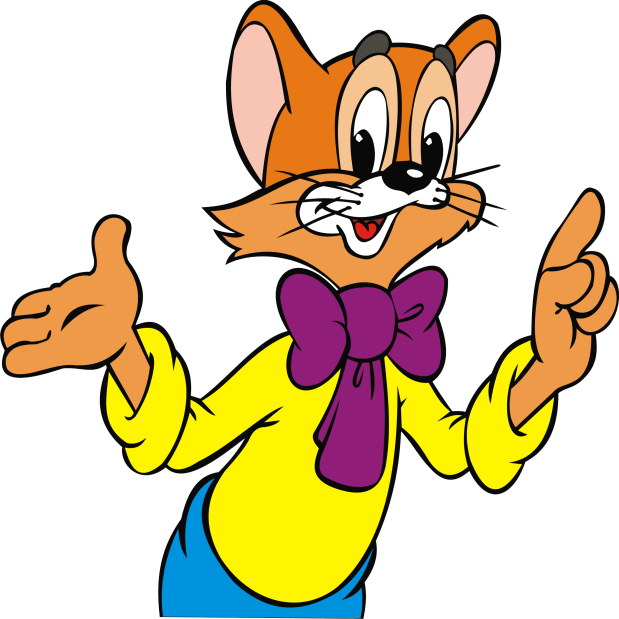 Відновіть ланцюжок
обчислень
4
12
3
:3
69
+9
60
23
+12
–15
48
–27
63
8
36
:4
:2
96
21
9
–79
+16
100
25
[Speaker Notes: Математика. 5 класс.  Виленкин Н.Я. и др.     №427]
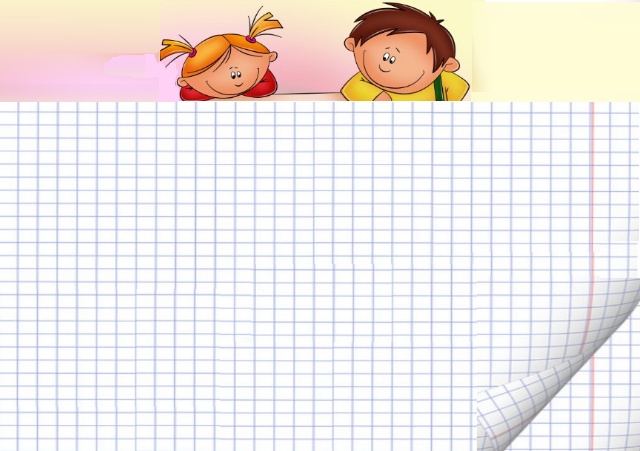 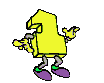 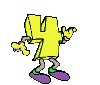 Зупинка 1 
      “Виміряй”
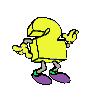 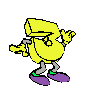 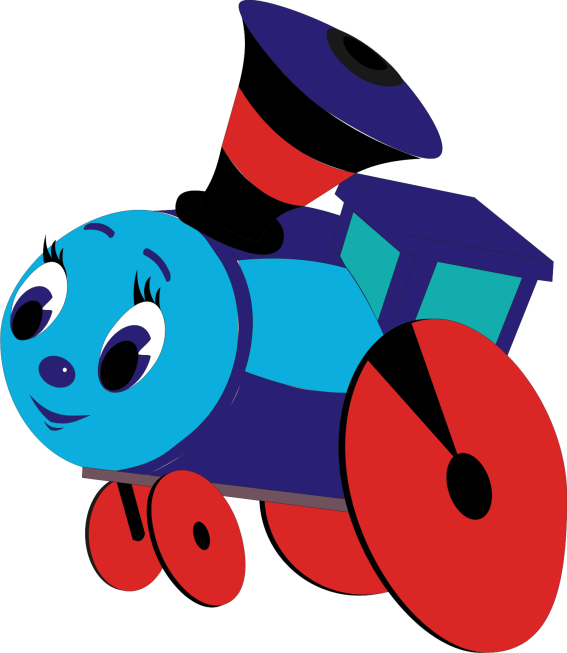 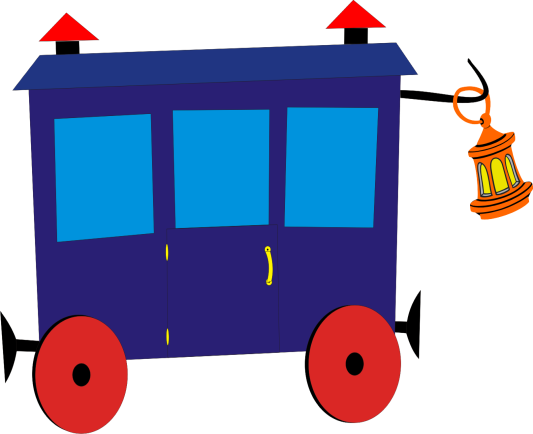 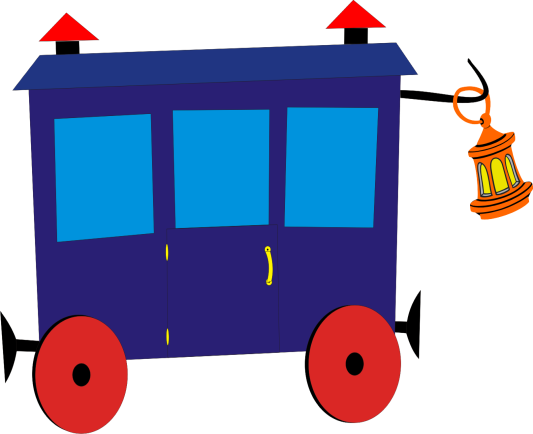 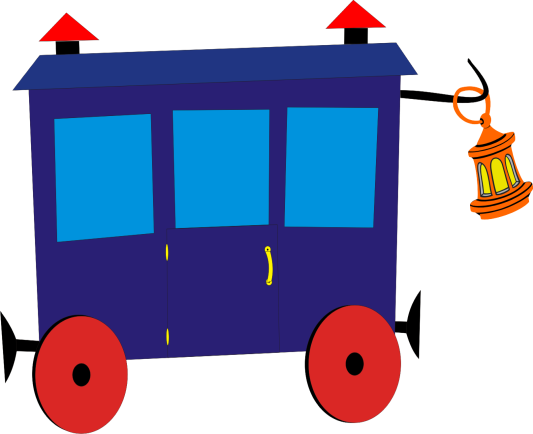 Як виміряти кут
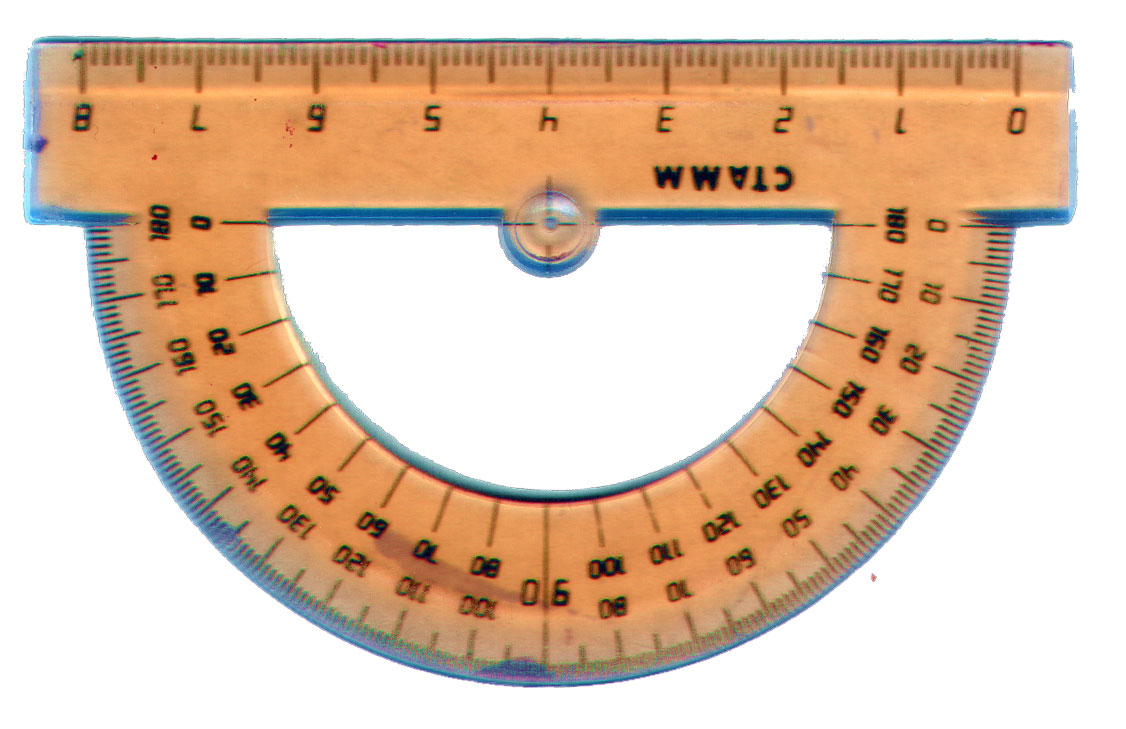 55°
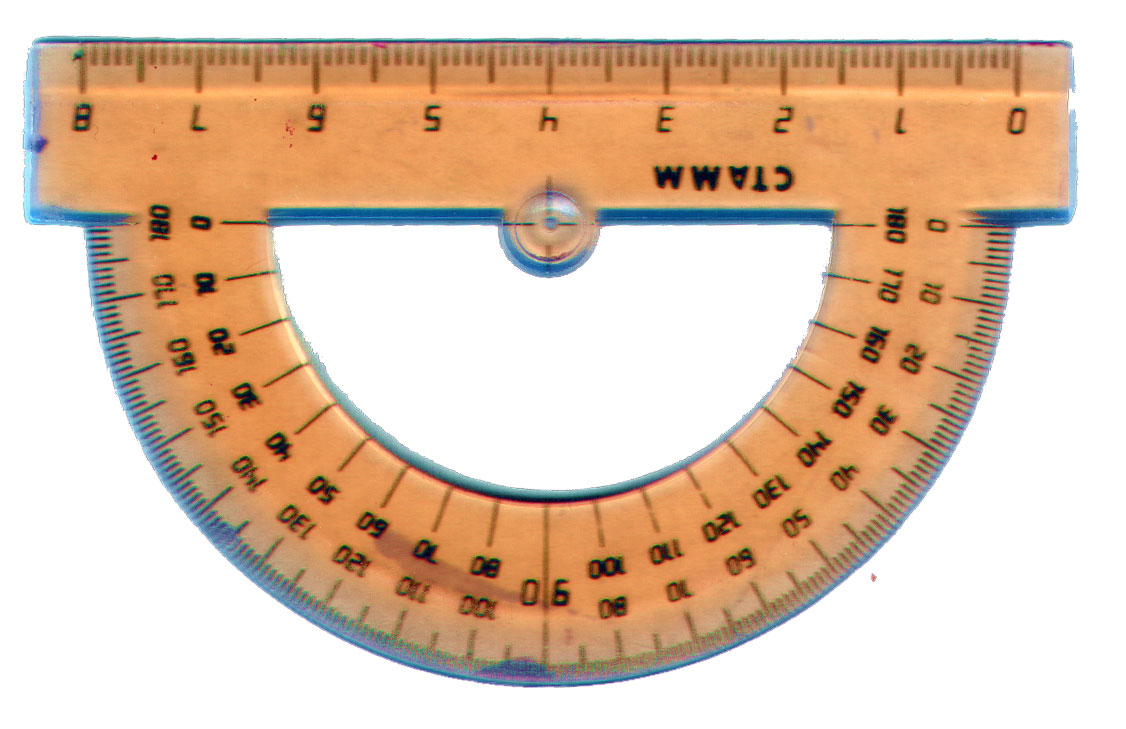 [Speaker Notes: Формирование совместно с учащимися на основе предыдущих измерений правила измерения углов с помощью транспортира]
Перевір себе!
Чи вірно прикладено транспортир?
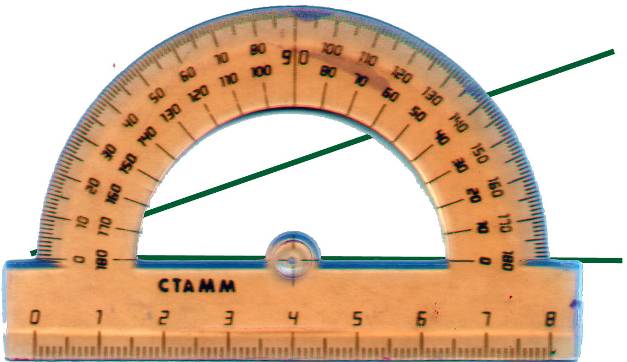 А
О
В
[Speaker Notes: Самоконтроль и коррекция знания правила учащихся. Можно провести фронтально, можно скопировать слайды 6 – 12 в отдельную презентацию в случае проведения урока в компьютерном классе для индивидуальной проработки правила каждым учащимся.]
Первір себе!
Чи вірно прикладено транспортир?
С
Е
D
[Speaker Notes: Самоконтроль и коррекция знания правила учащихся. Можно провести фронтально, можно скопировать слайды 6 – 12 в отдельную презентацию и в случае проведения урока в компьютерном классе для индивидуальной проработки правила каждым учащимся.]
Перевір себе!
Чи вірно прикладено транспортир?
F
M
K
[Speaker Notes: Самоконтроль и коррекция знания правила учащихся. Можно провести фронтально, можно скопировать слайды 6 – 12 в отдельную презентацию и в случае проведения урока в компьютерном классе для индивидуальной проработки правила каждым учащимся.]
Перевір себе!
Чи вірно прикладено транспортир?
B
M
P
[Speaker Notes: Самоконтроль и коррекция знания правила учащихся. Можно провести фронтально, можно скопировать слайды 6 – 12 в отдельную презентацию и в случае проведения урока в компьютерном классе для индивидуальной проработки правила каждым учащимся.]
Перевір себе!
60° або 120°?
D
C
E
CED менше прямого кута 	
CED – гострий 
CED = 60°
[Speaker Notes: Самоконтроль и коррекция знания правила учащихся. Можно провести фронтально, можно скопировать слайды 6 – 12 в отдельную презентацию и в случае проведения урока в компьютерном классе для индивидуальной проработки правила каждым учащимся.]
Перевір себе!
50° або 130°?
D
O
C
DOC більше прямого кута 
DOC – тупий
DOC = 130°
[Speaker Notes: Самоконтроль и коррекция знания правила учащихся. Можно провести фронтально, можно скопировать слайды 6 – 12 в отдельную презентацию и в случае проведения урока в компьютерном классе для индивидуальной проработки правила каждым учащимся.]
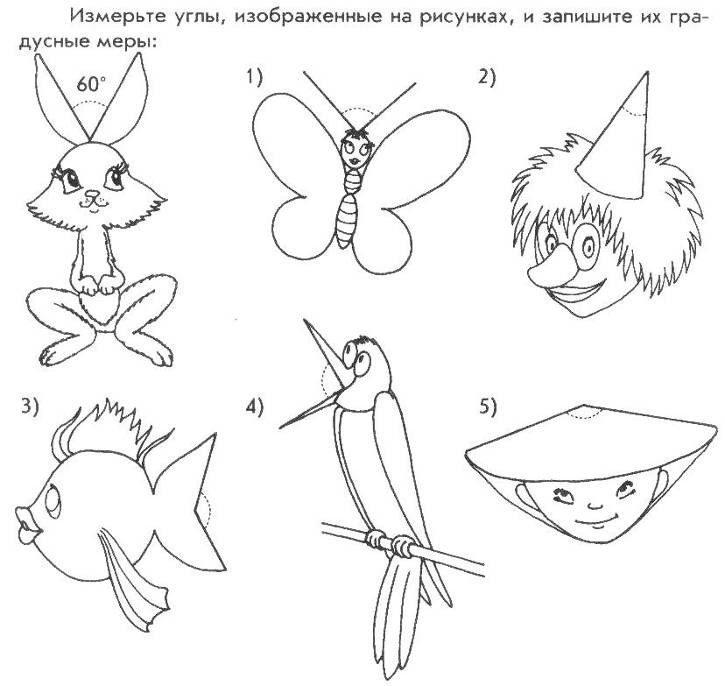 90°
35°
90°
150°
135°
[Speaker Notes: Практическая работа для отработки умения измерять углы с помощью транспортира в «ручном» режиме, у каждого ученика должен быть бумажный экземпляр задания и транспортир.]
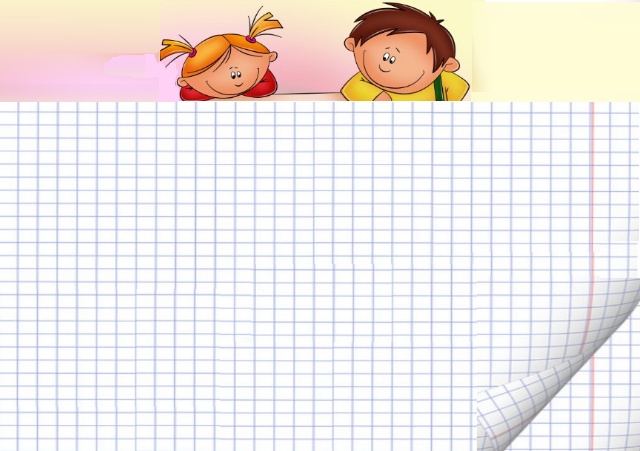 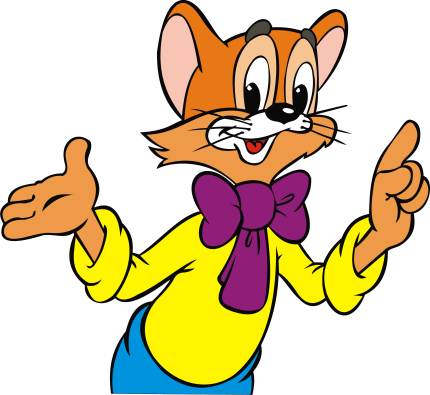 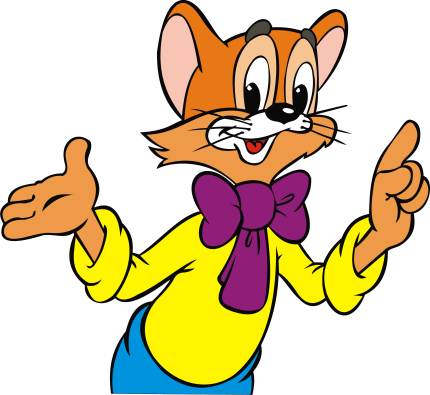 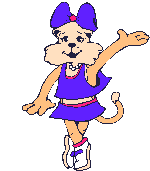 Фізкультхвилинкидля кожної дитинки
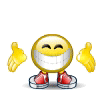 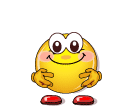 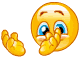 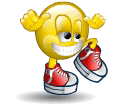 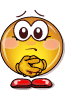 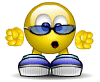 Молодці!
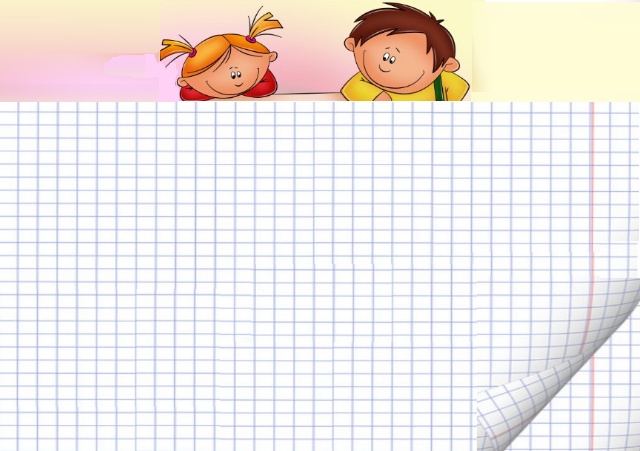 Загадка
На базарі їх не купиш
На дорозі не знайдеш
Їх не зважиш на терезах
І ціни не підбереш
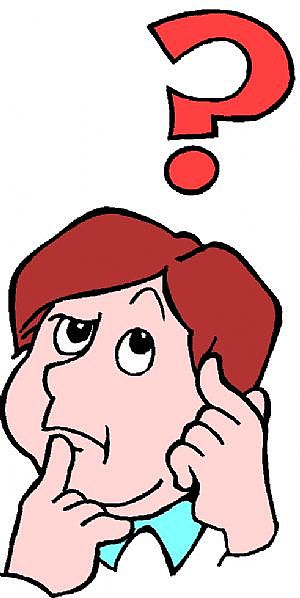 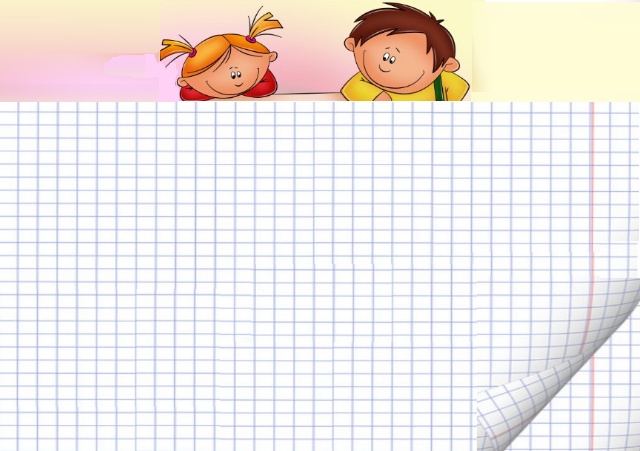 Найбільший скарб-
ЗНАННЯ
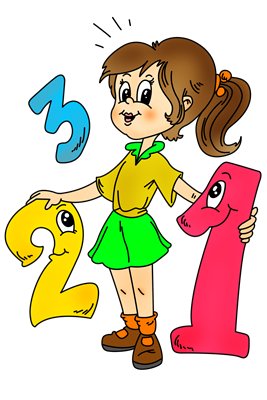 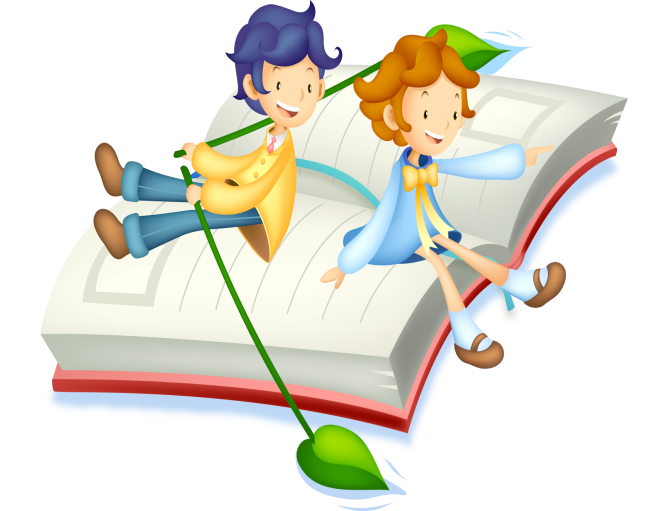 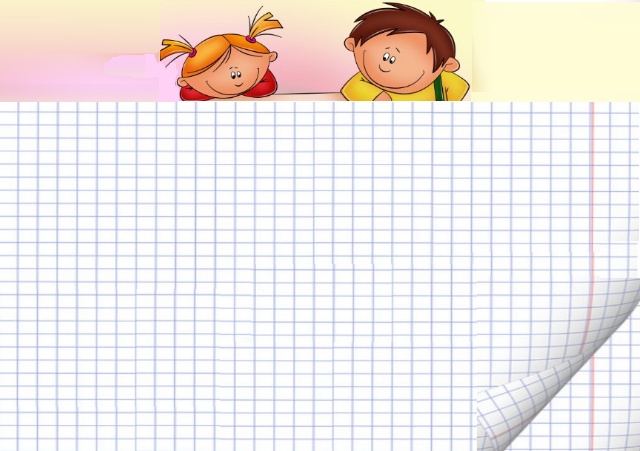 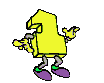 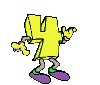 Зупинка 2 
      “Поміркуй”
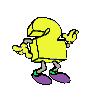 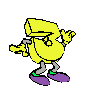 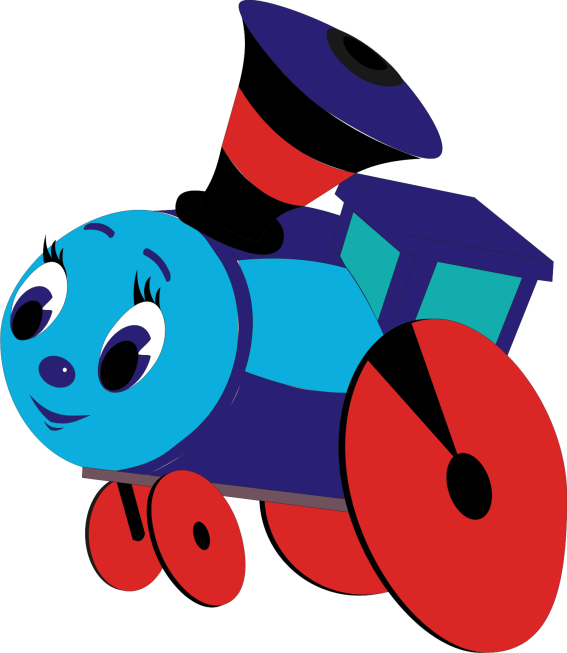 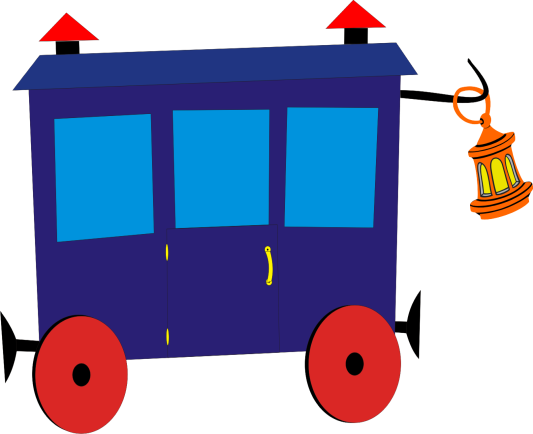 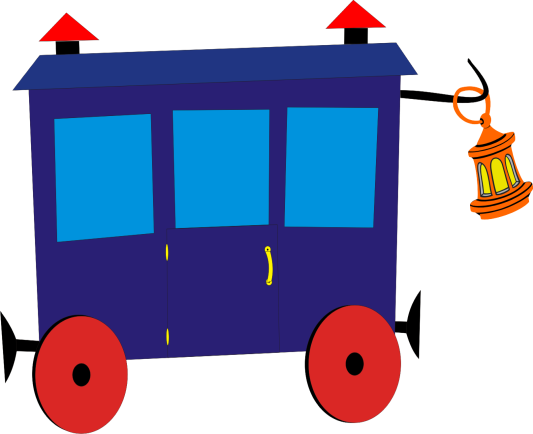 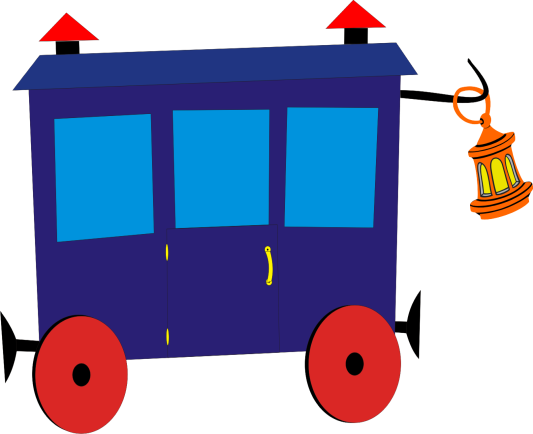 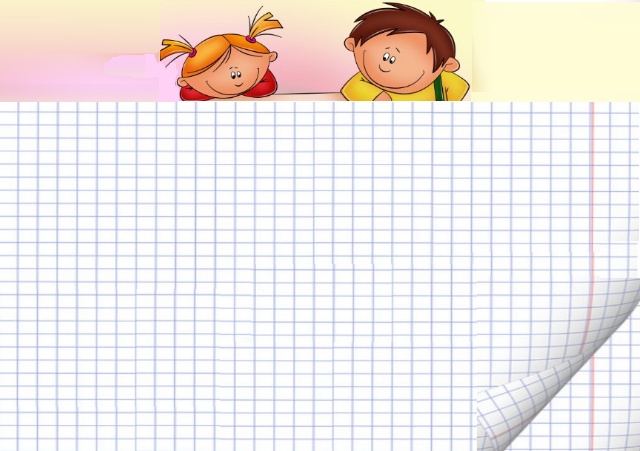 1.
2.  
3.   
4.   
5.   
6.   
7.  
8.
9.
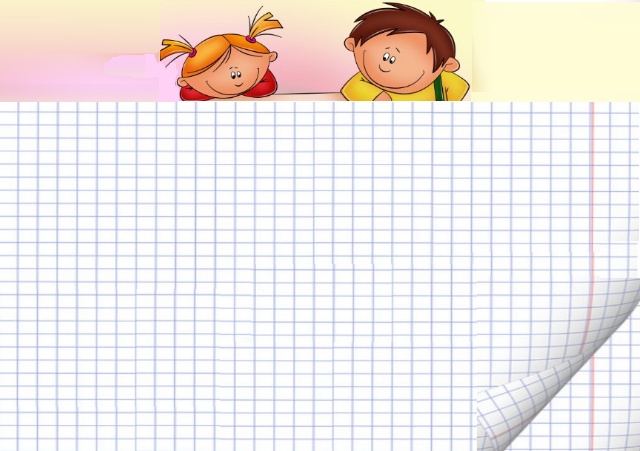 а)  Е;                                                                 б)  EFD                                                         в)  FDE
Сторони кута – це  а)  відрізки  б) промені   в) прямі
На рис. зображено кут:
D
E
F
D
3. На рис. зображено :
                              а) 3 кути
                              б) 5 кутів
                              в) 6 кутів
Р
Н
F
E
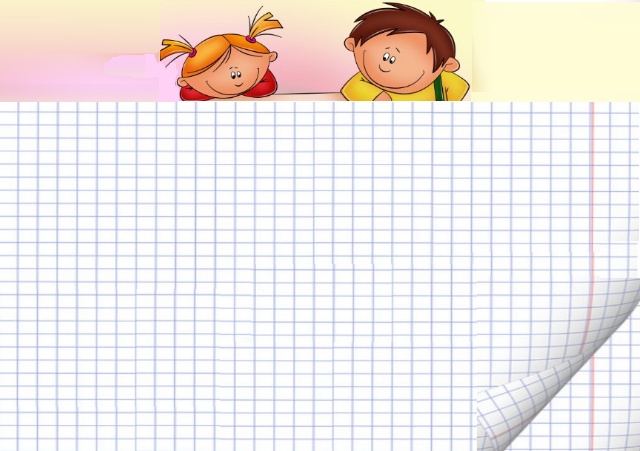 4.На якому  рис.  пара променів утворює кут?
а)
б)
в)
г)
5.  Знайдіть на рис. тупий кут
а)   А
                              б)   В
                              в)   С
                              г)   D
A
C
B
D
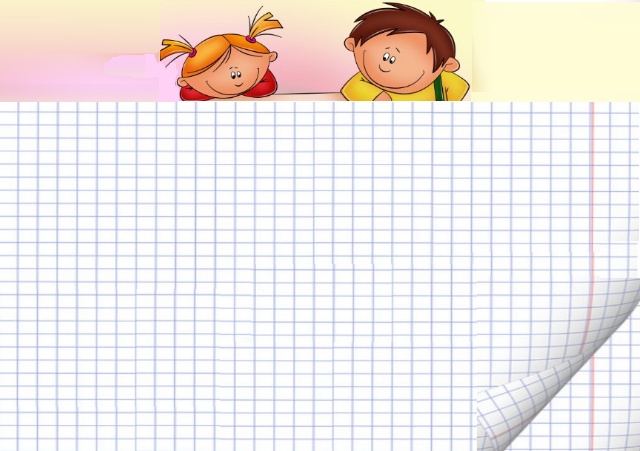 6. На якому з рис.  промінь ОК є бісектрисою  кута АОВ
A
K
A
K
A
K
O
O
O
B
B
B
а)
б)
в)
С
7.  Які  з променів перетинають сторону кута ВОС
Е
а)    НК
б)    МЕ
в)    АТ
А
К
Н
М
B
Т
O
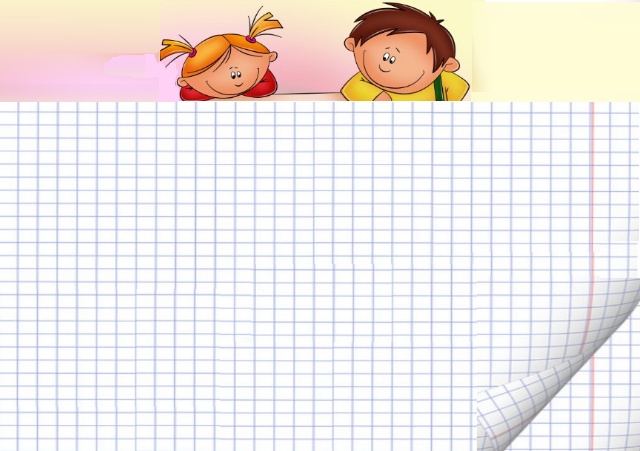 8. Який з кутів найменший?
а)
б)
в)
г)
B
9. Чому дорівнює АОВ :
а)  180 °
б)  90°
в)  неможливо  визначити.
?
A
K
O
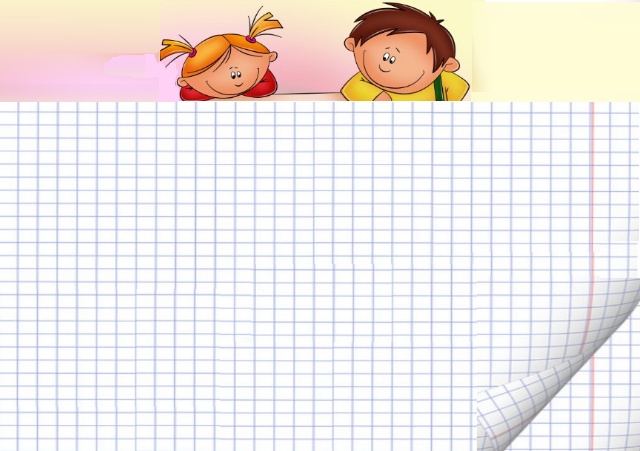 1   б
2   а
3   в
4   в
5   г
6   в
7   а
а
б
Відповіді:
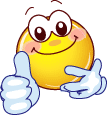 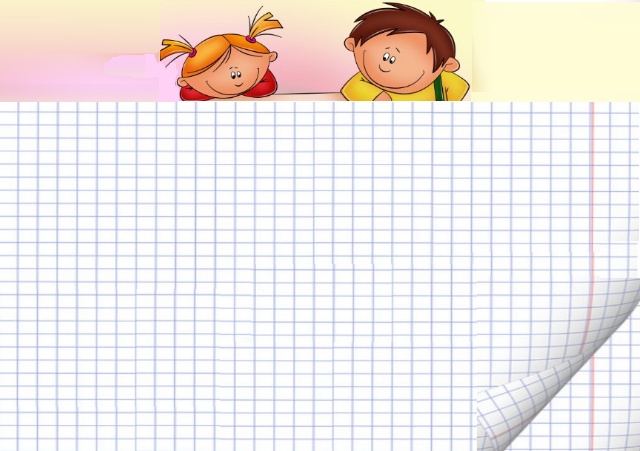 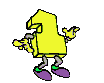 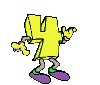 Зупинка 3 
      “Обчисли”
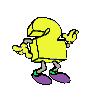 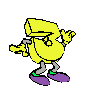 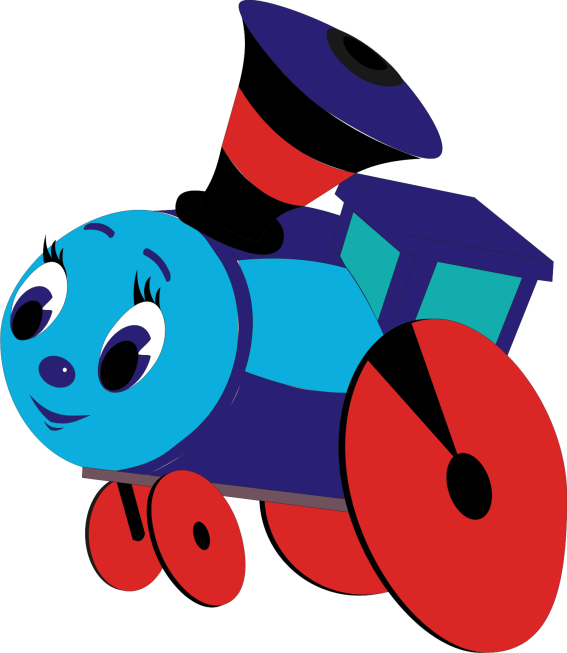 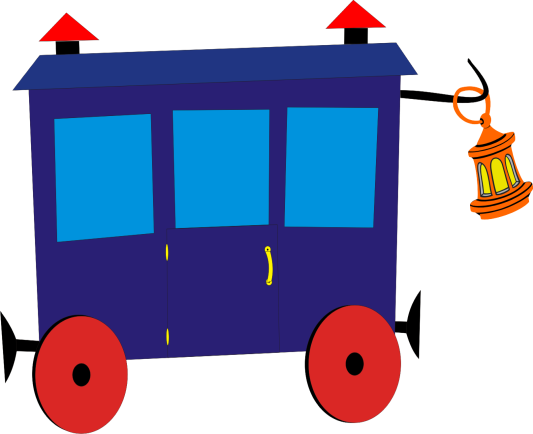 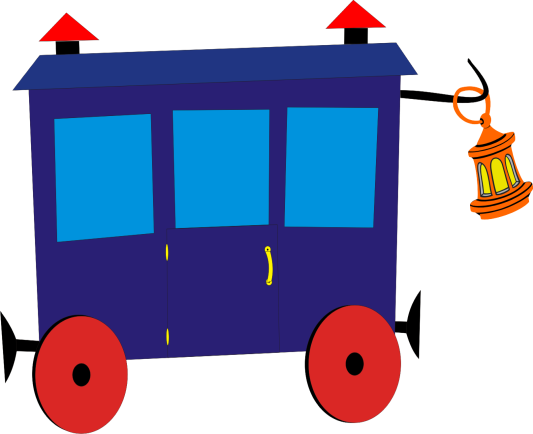 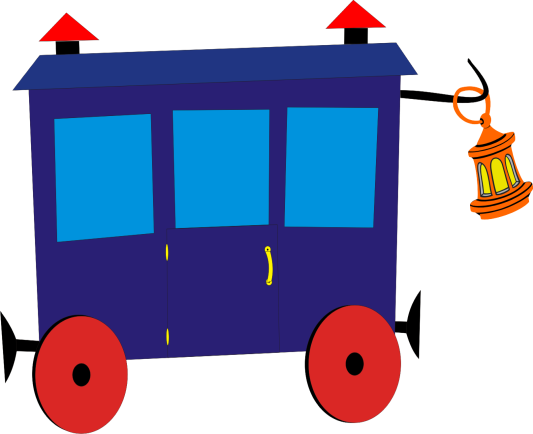 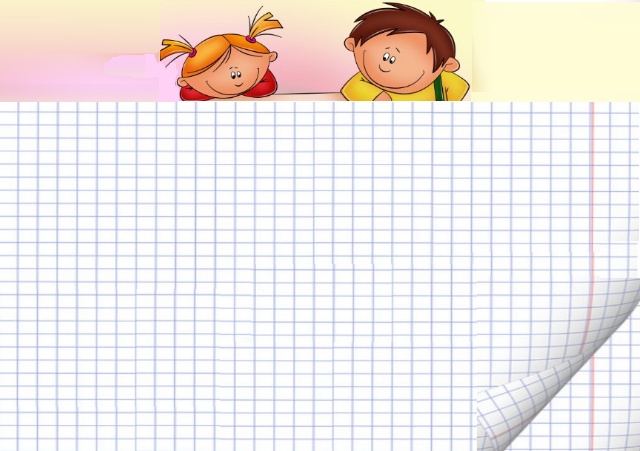 В
АОС = 180°
ВОС = 43°
АОВ - ?
?
43 °
С
А
О
АОВ = АОС  - ВОС
 АОВ = 180° – 43° = 137°
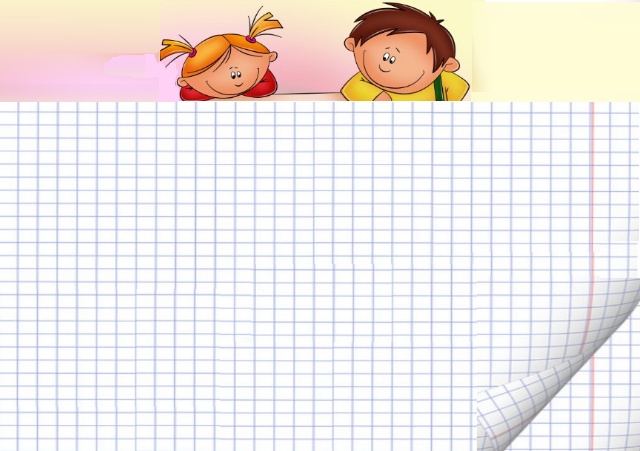 В
АОD = 180°
COD = 28°
АОВ  = 51°
BOC - ?
С
?
28 °
D
51°
А
O
АОВ  + BOC + COD = АОD 
BOC = АОD – (АОВ  + COD )
BOC = 180° - (28° + 51° ) = 180° - 79°=101°
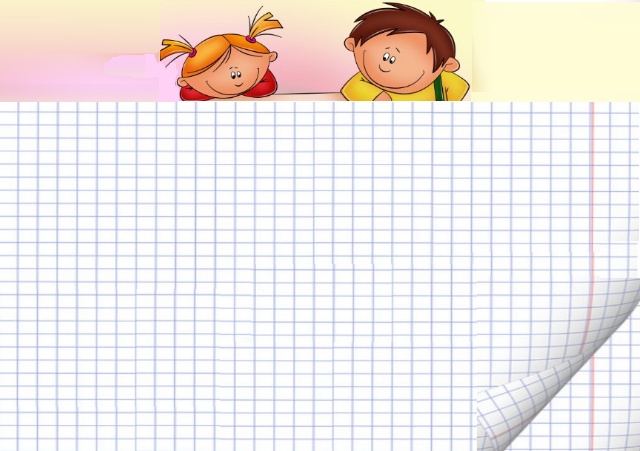 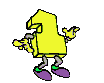 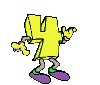 Зупинка 4 
      “Відгадай”
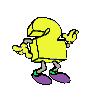 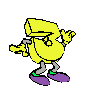 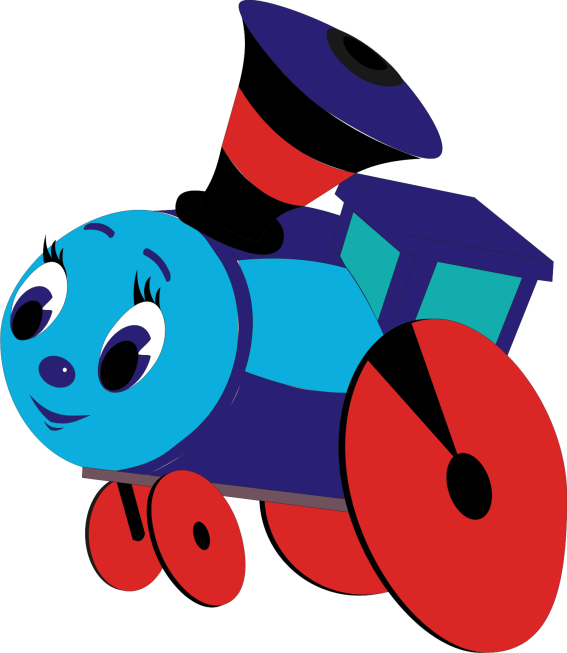 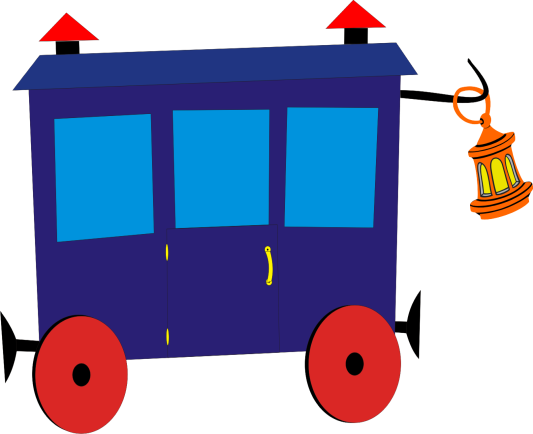 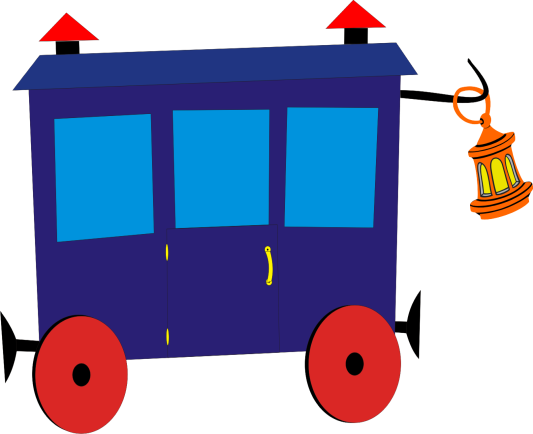 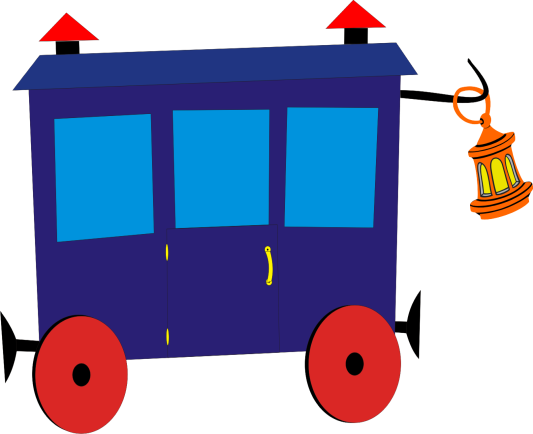 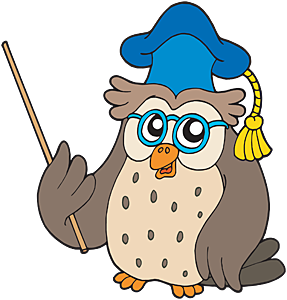 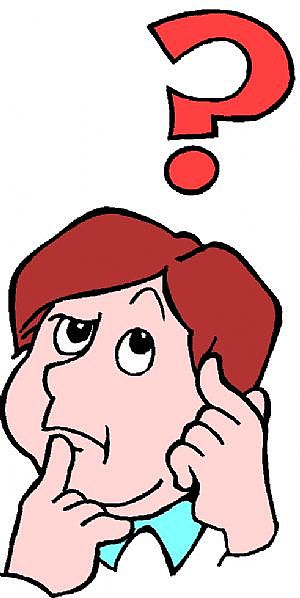 [Speaker Notes: Проверка кроссворда]
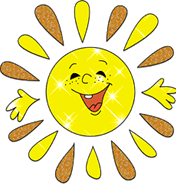 [Speaker Notes: Проверка кроссворда]
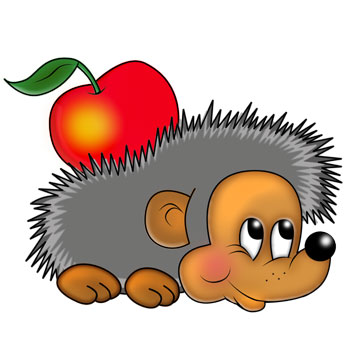 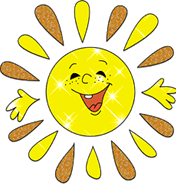 [Speaker Notes: Проверка кроссворда]
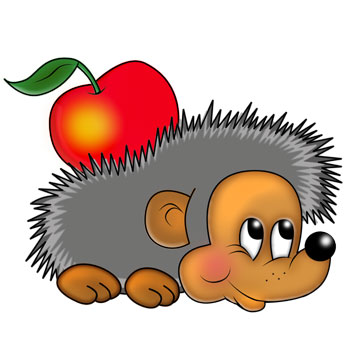 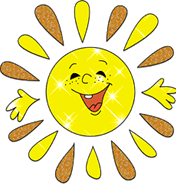 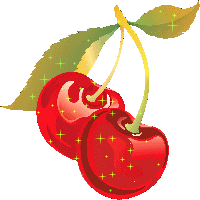 [Speaker Notes: Проверка кроссворда]
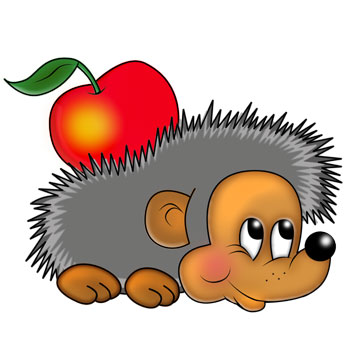 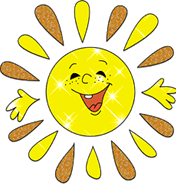 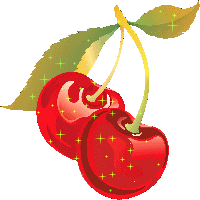 [Speaker Notes: Проверка кроссворда]
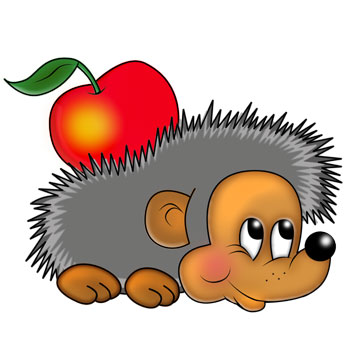 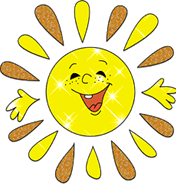 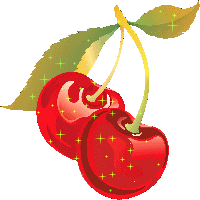 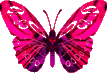 [Speaker Notes: Проверка кроссворда]
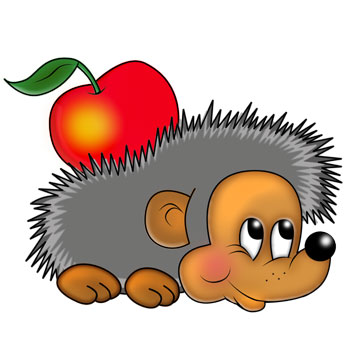 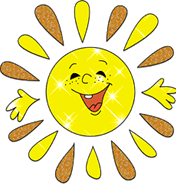 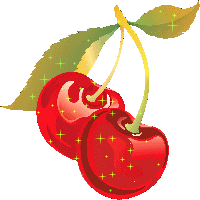 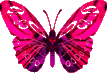 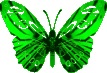 [Speaker Notes: Проверка кроссворда]
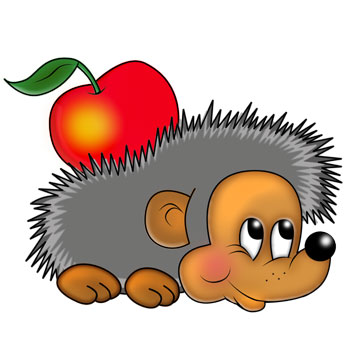 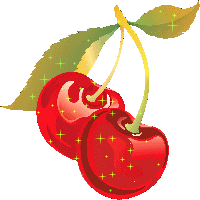 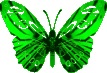 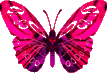 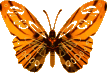 [Speaker Notes: Проверка кроссворда]
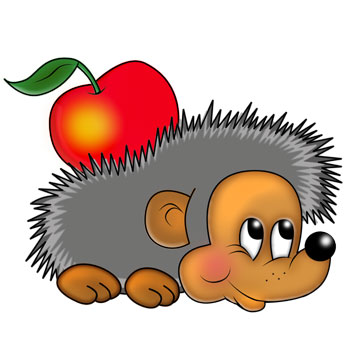 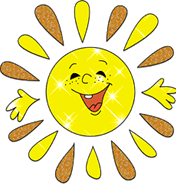 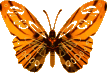 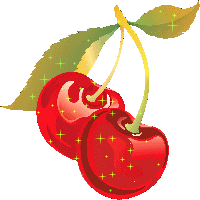 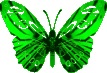 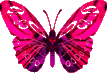 [Speaker Notes: Проверка кроссворда]
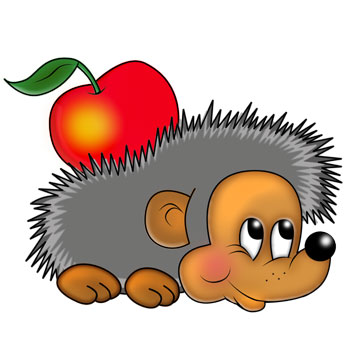 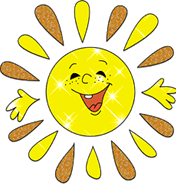 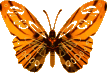 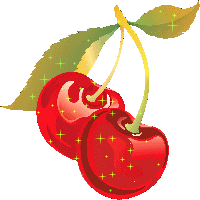 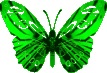 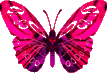 [Speaker Notes: Проверка кроссворда]
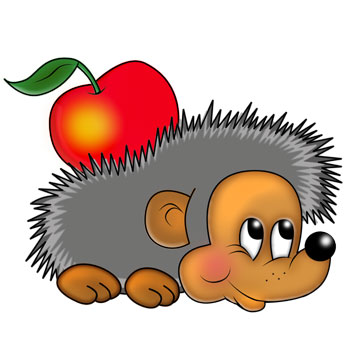 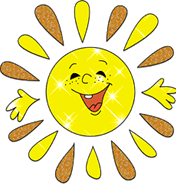 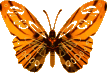 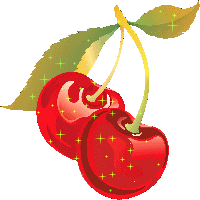 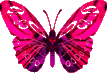 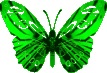 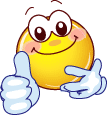 [Speaker Notes: Проверка кроссворда]
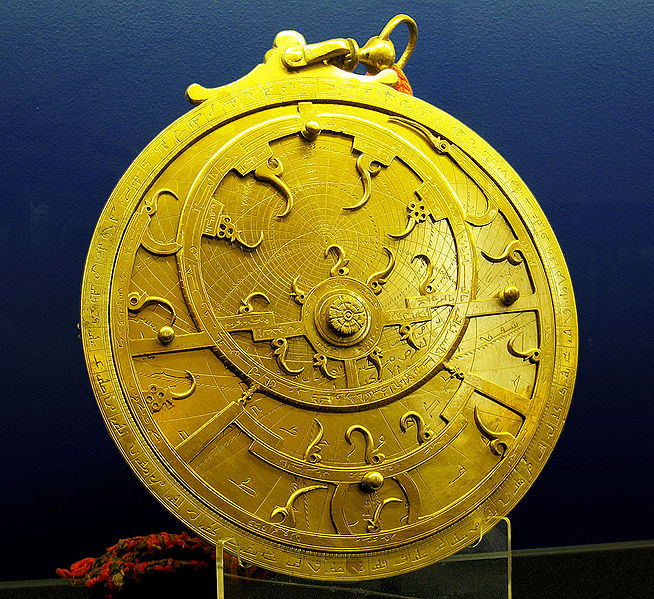 Персидська астролябія XVIII ст.
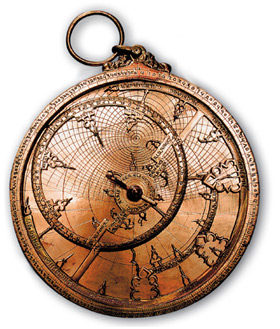 Французька астролябія XIV ст.
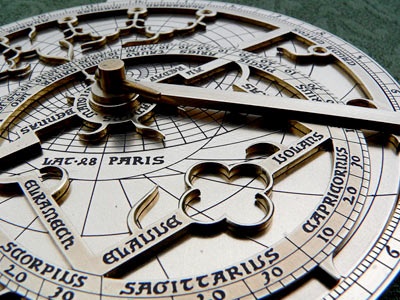 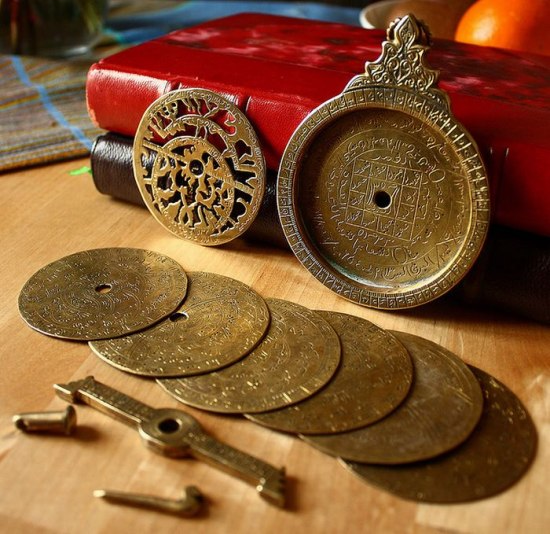 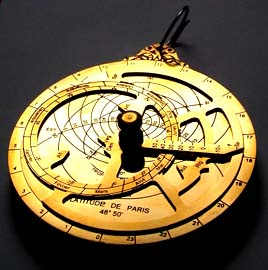 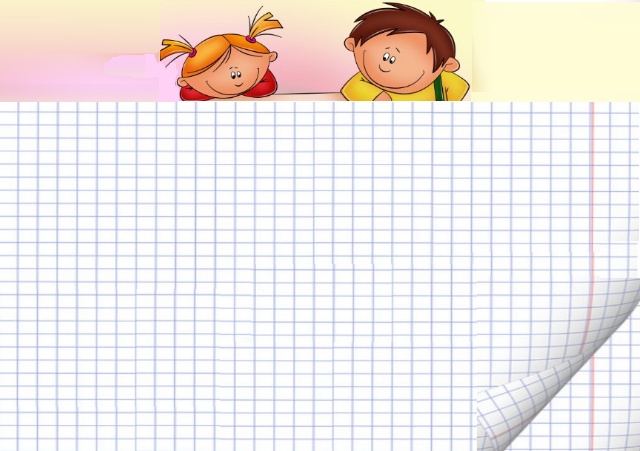 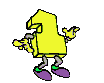 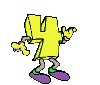 Домашнє завдання
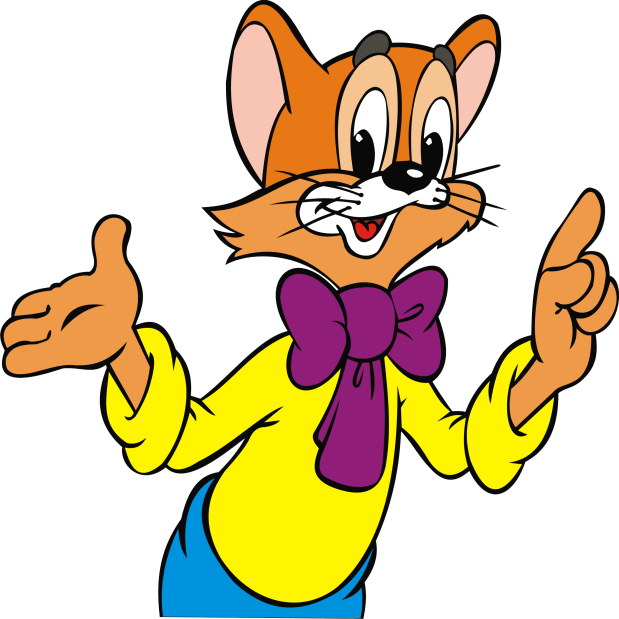 Збірник с. 65 № 82, 83
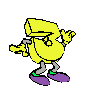 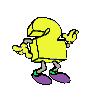